Câu hỏi chuẩn bị ở nhà
Kí hiệu hóa học biểu diễn gì? Mỗi KHHH cho biết bao nhiêu nguyên tử?
Vì sao cần phải xây dựng hệ thống kí hiệu nguyên tố hoá học? 
Các kí hiệu hoá học của các nguyên tố được biểu diễn như thế nào?
Hãy cho biết, nếu quy ước tất cả kí hiệu hoá học bằng một chữ cái 
đầu tiên trong tên gọi các nguyên tố hoá học thì gặp khó khăn gì?
5. Em hãy đọc tên và viết KHHH của 5 nguyên tố em biết theo IUPAC?
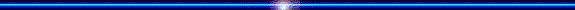 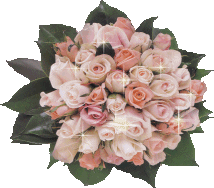 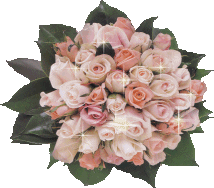 PHÒNG GIÁO DỤC VÀ ĐÀO TẠO ĐỨC TRỌNG
TRƯỜNG THCS QUẢNG HIỆP
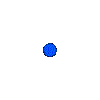 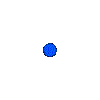 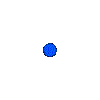 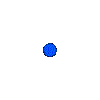 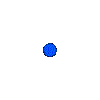 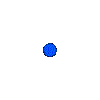 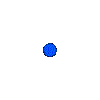 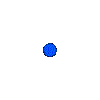 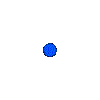 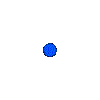 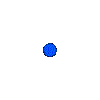 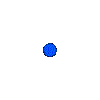 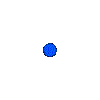 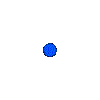 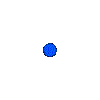 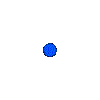 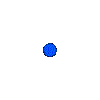 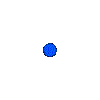 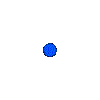 KÍNH CHÀO QUÝ THẦY CÔ GIÁO 
VỀ DỰ GIỜ VỚI TIẾT HỌC
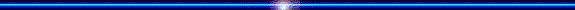 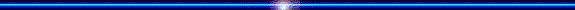 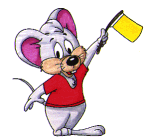 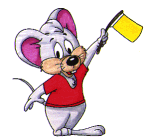 Môn: Khoa học tự nhiên 7 – Phân môn Hóa học
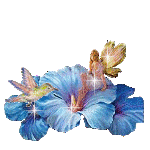 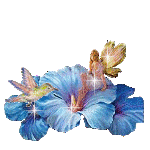 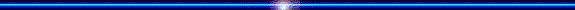 KHỞI ĐỘNG
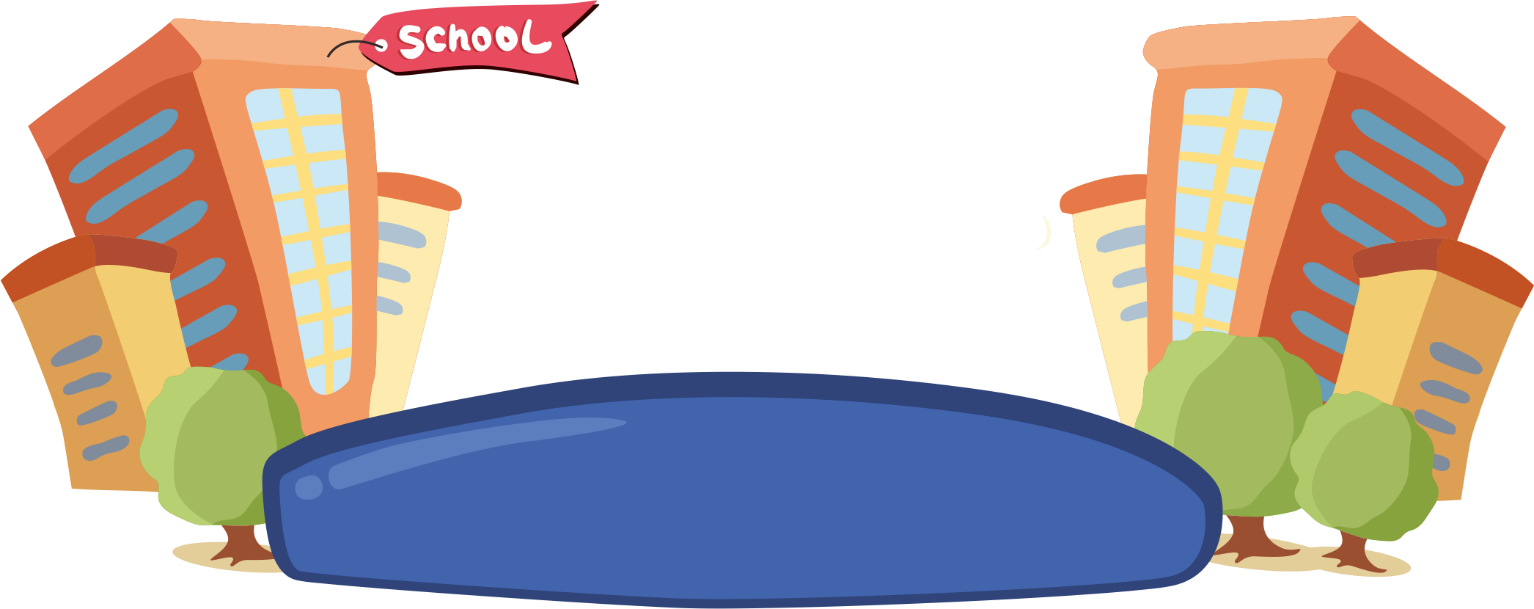 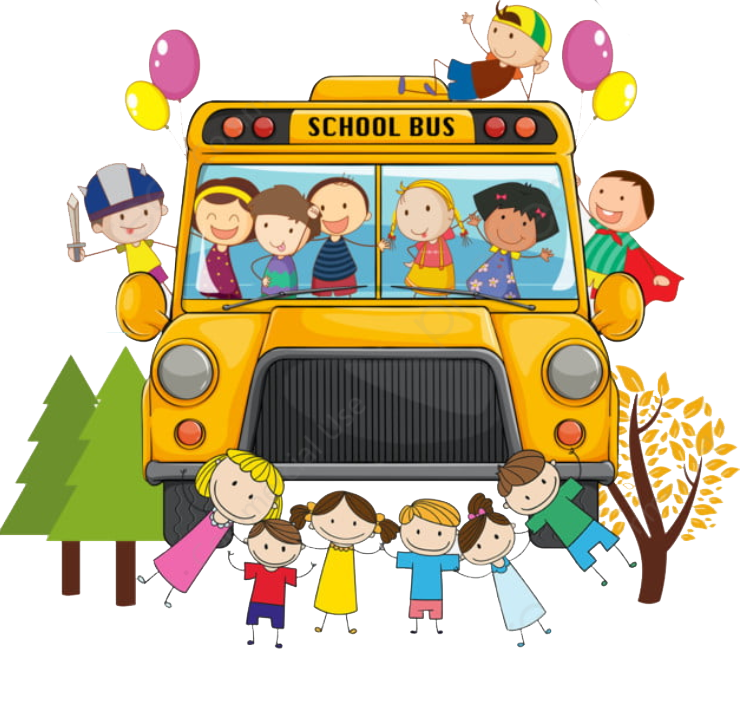 PLAY
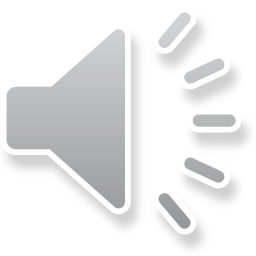 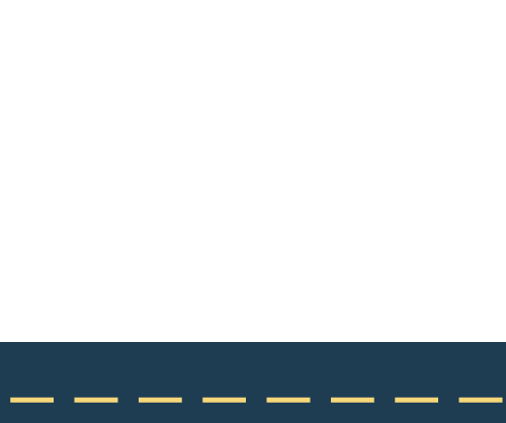 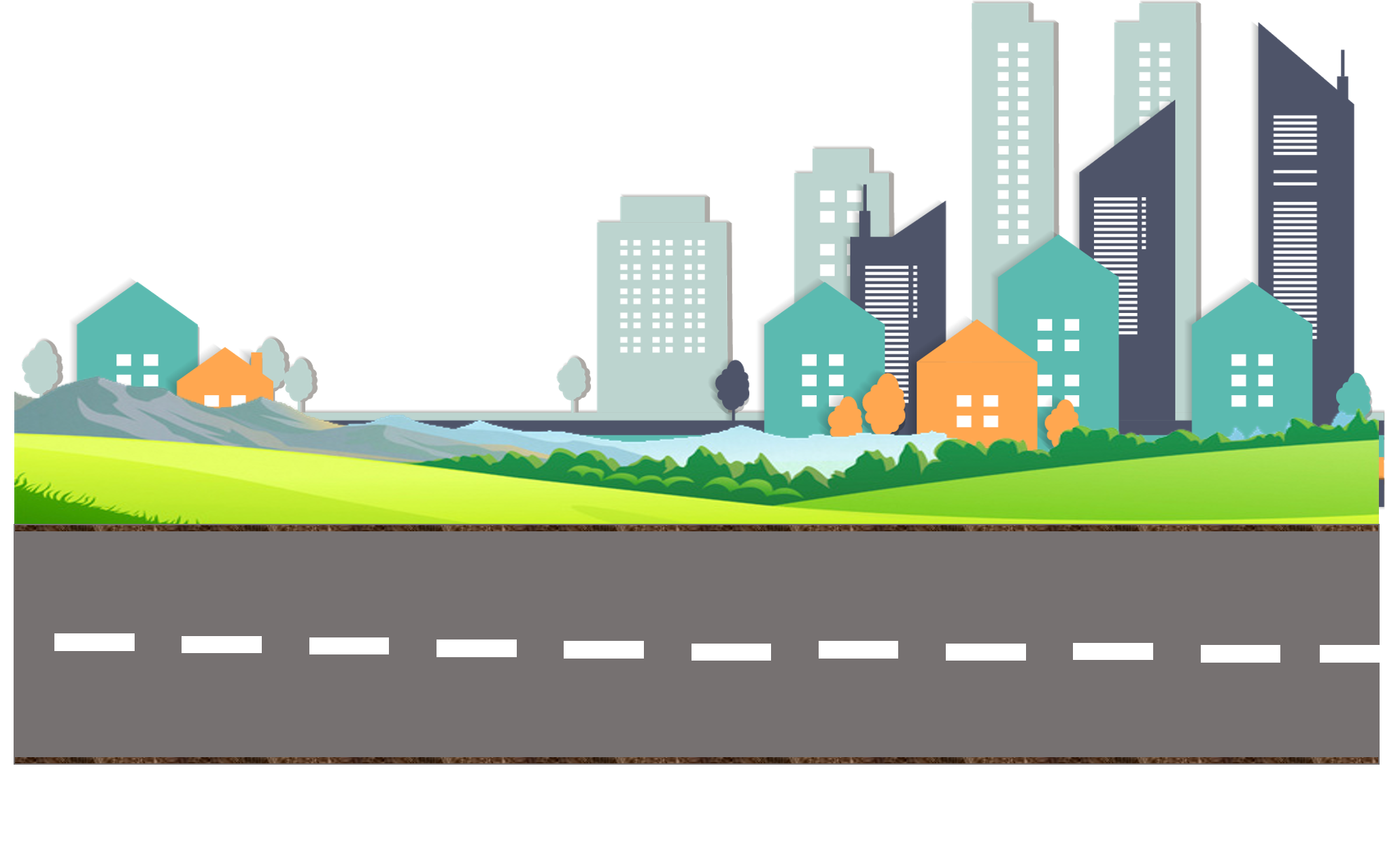 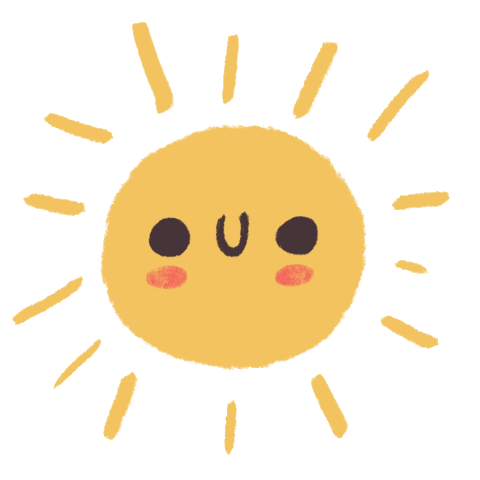 TRẢ LỜI CÂU HỎI 
ĐỂ TRẢ TIỀN VÉ NÀO?
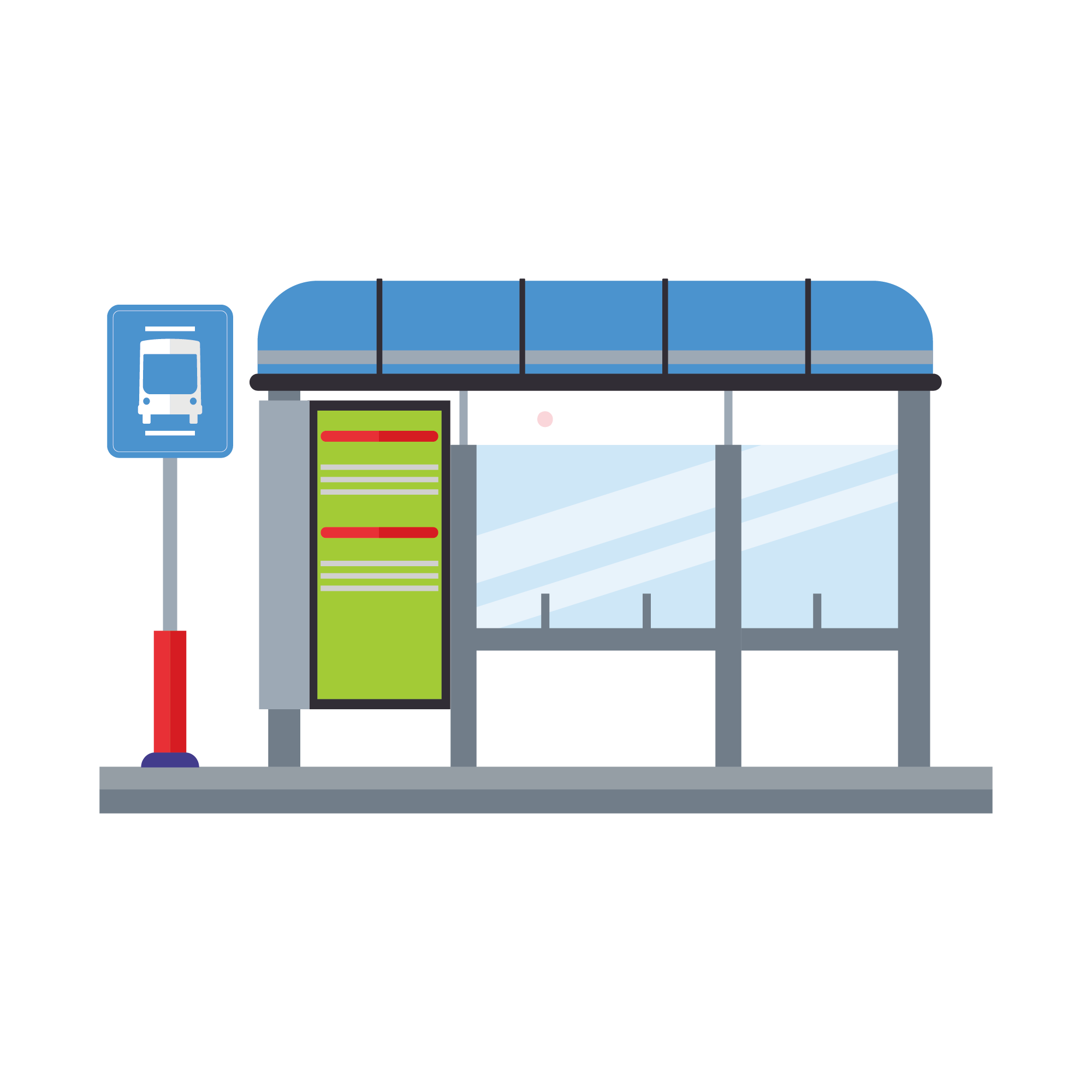 D
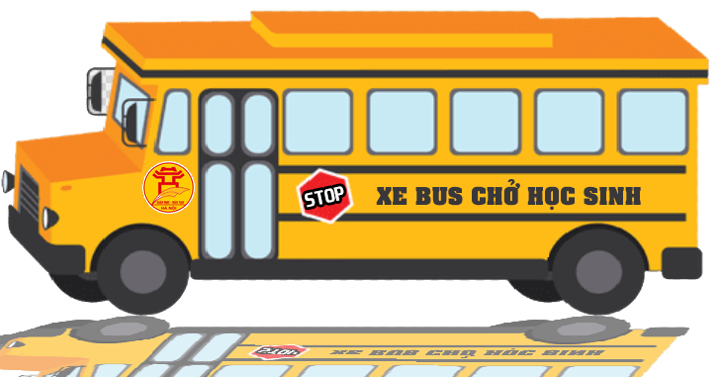 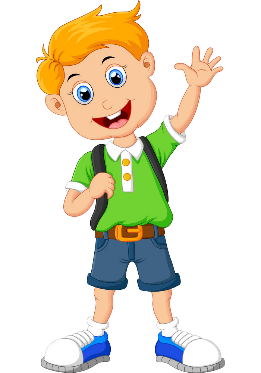 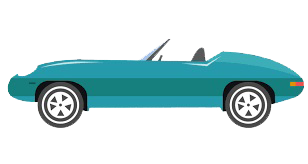 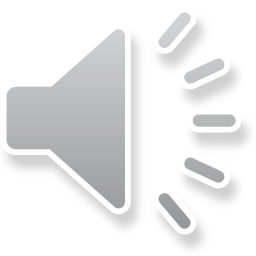 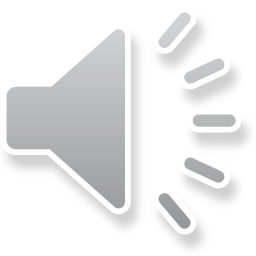 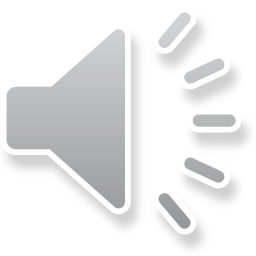 Câu 1: Điền từ phù hợp vào chỗ trống: “Số … là số đặc trưng của một nguyên tố hóa học”.
neutron và electron.
A. Neutron
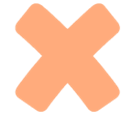 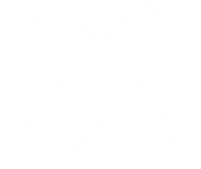 D. electron.
C. proton.
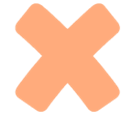 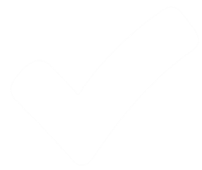 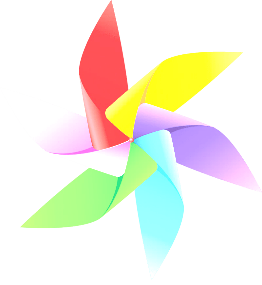 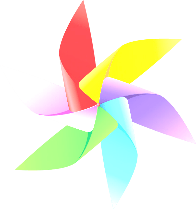 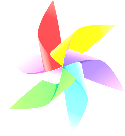 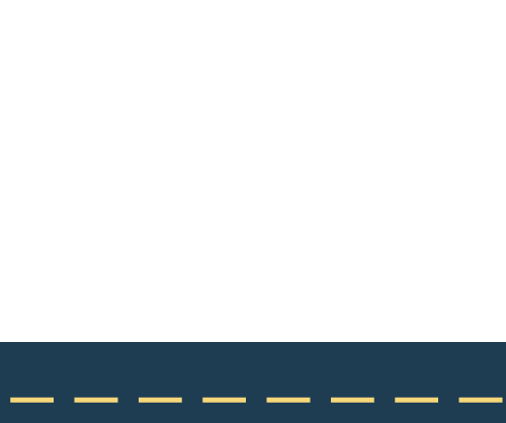 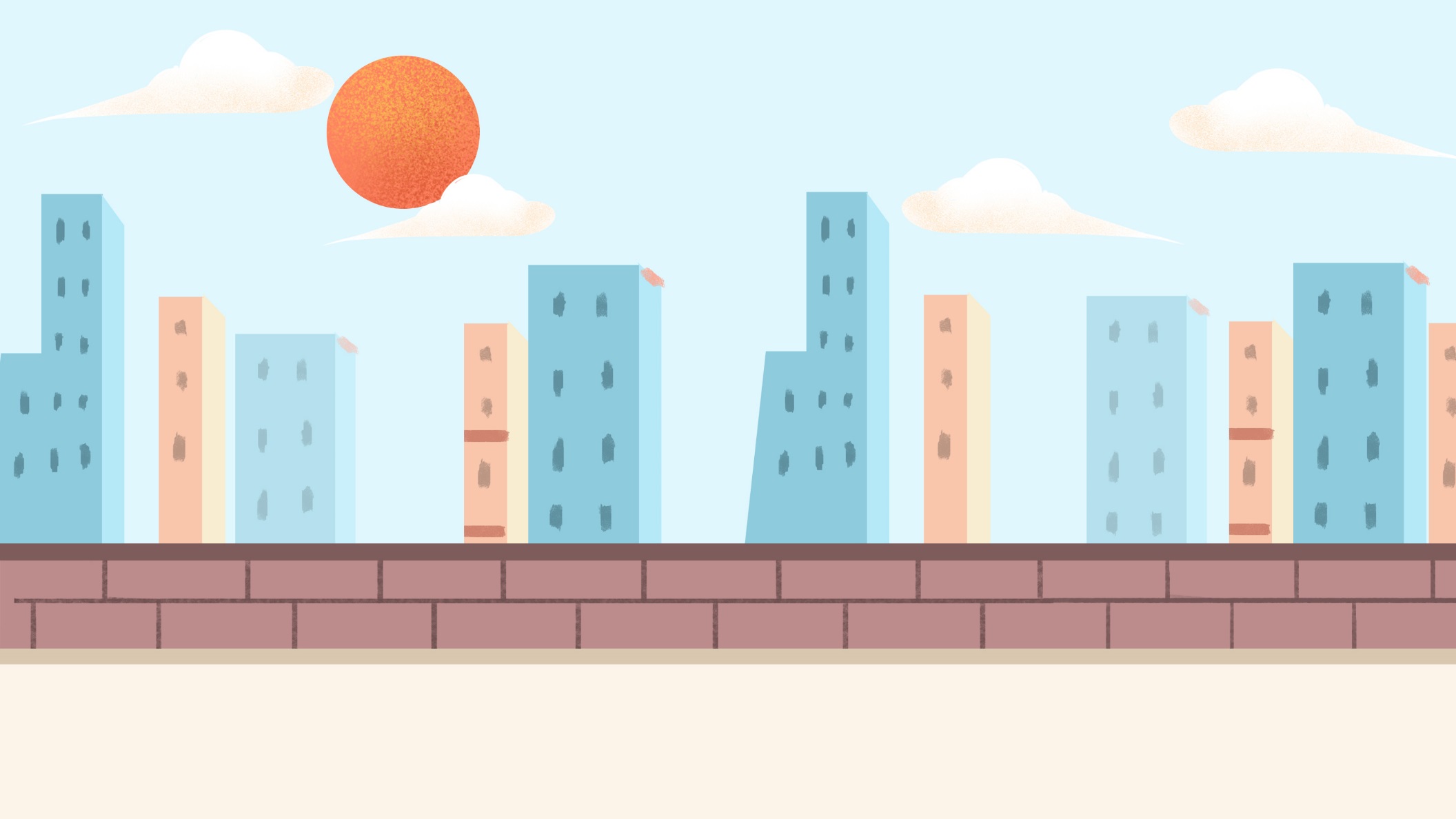 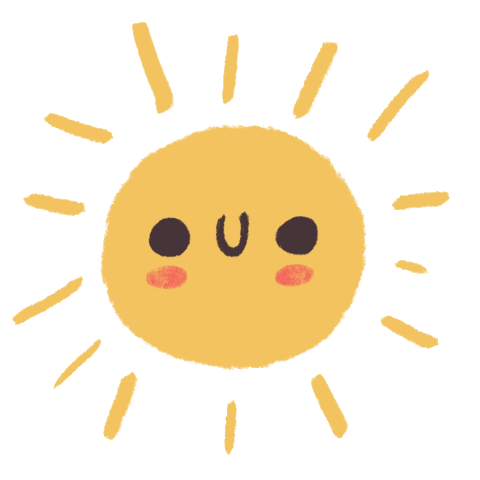 TRẢ LỜI CÂU HỎI 
ĐỂ TRẢ TIỀN VÉ NÀO?
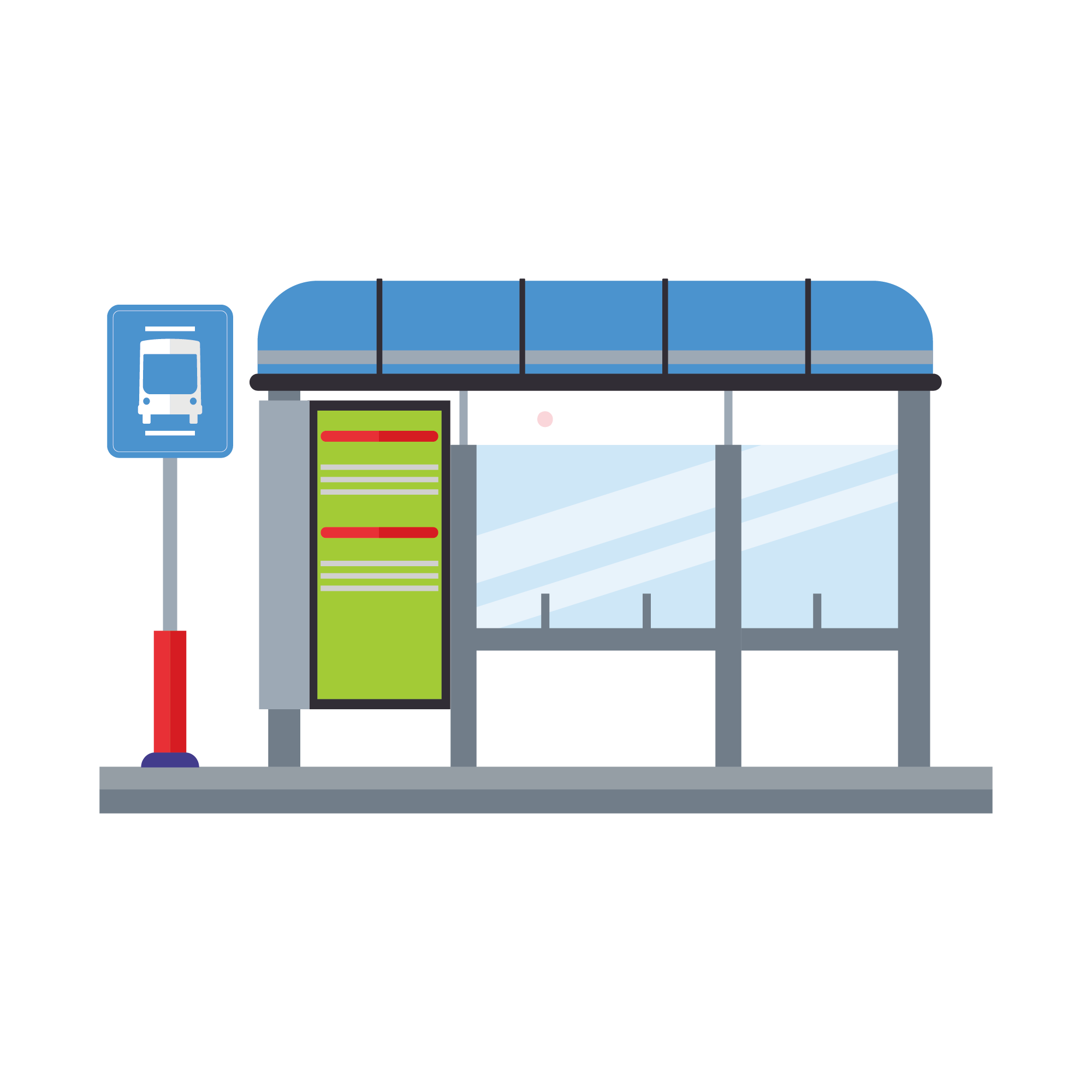 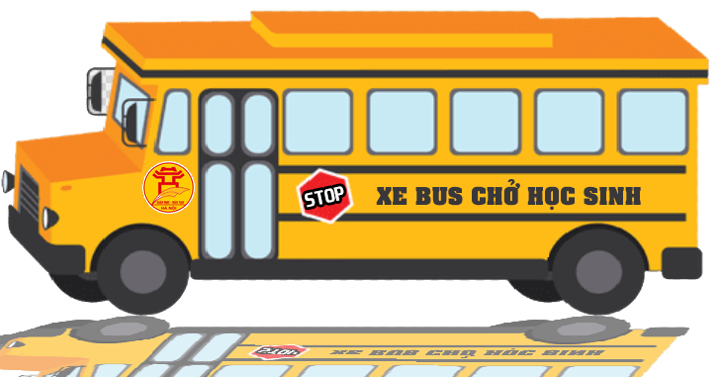 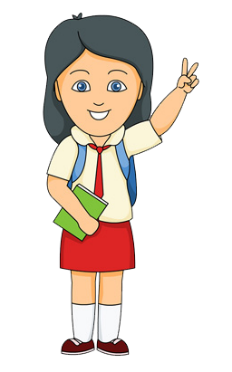 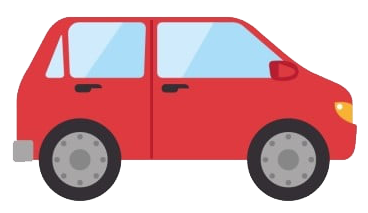 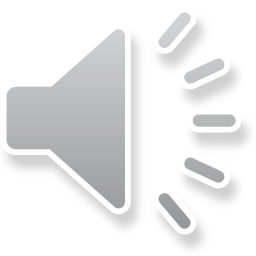 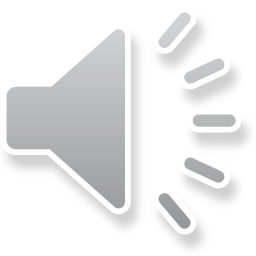 Câu 2: Đến nay con người đã tìm ra bao nhiêu nguyên tố hóa học?
B. 20
A. 98
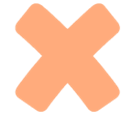 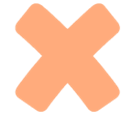 C. 94
D. 118
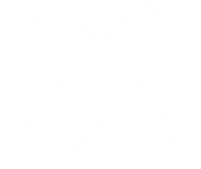 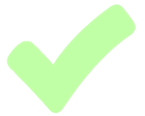 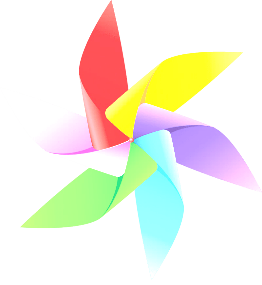 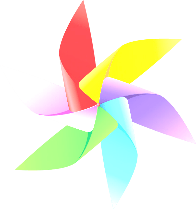 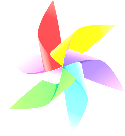 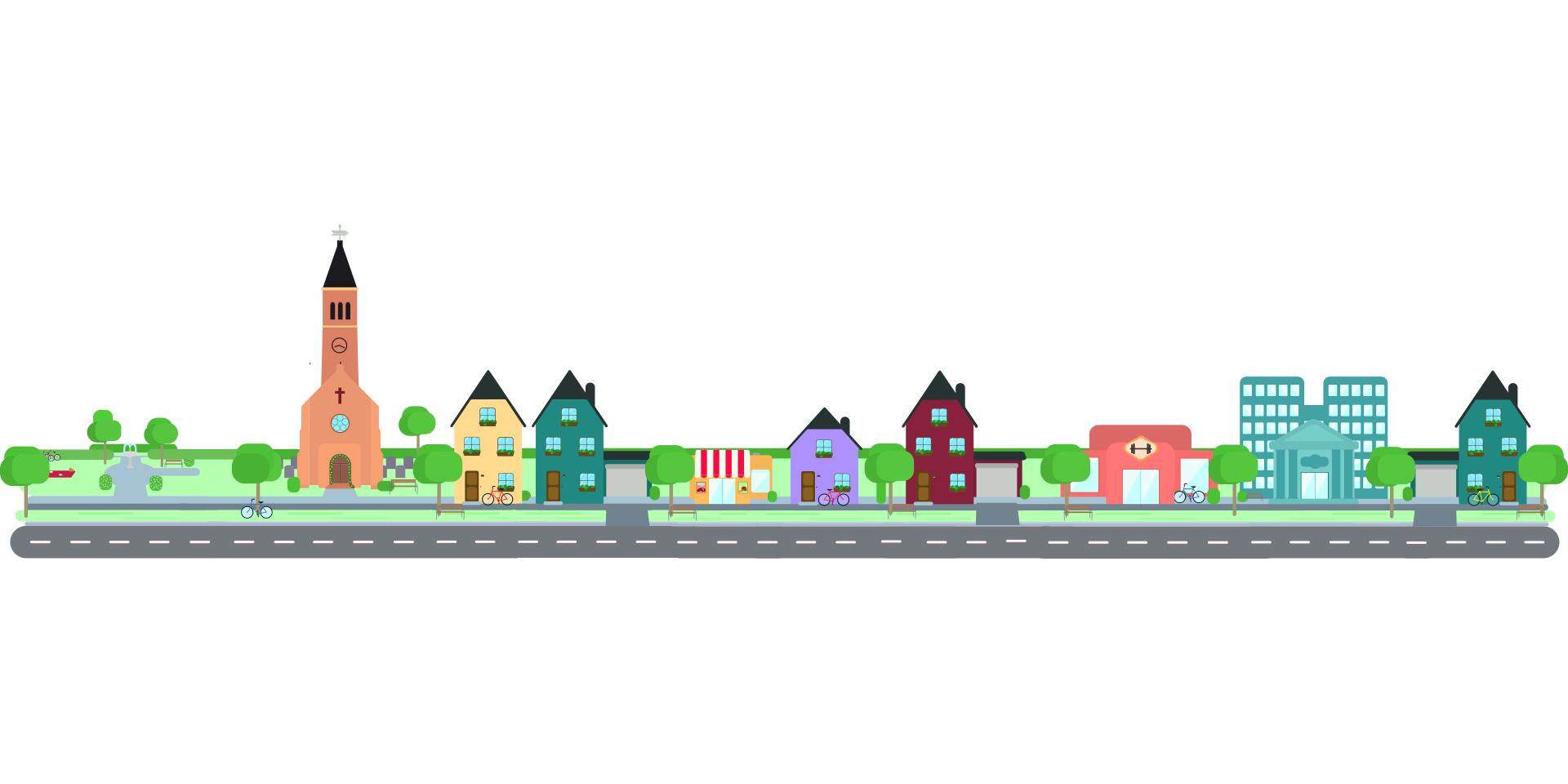 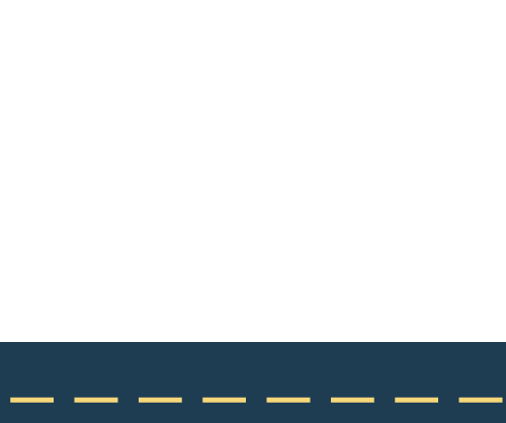 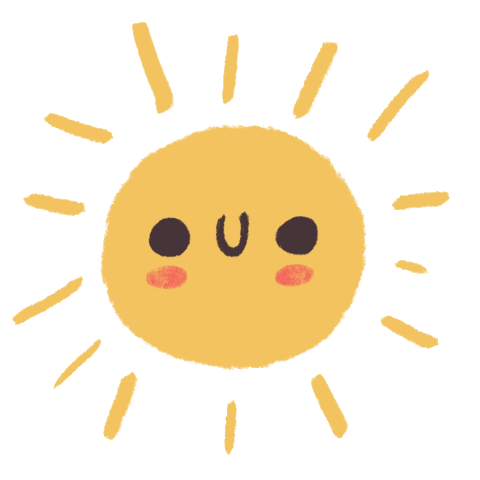 TRẢ LỜI CÂU HỎI 
ĐỂ TRẢ TIỀN VÉ NÀO?
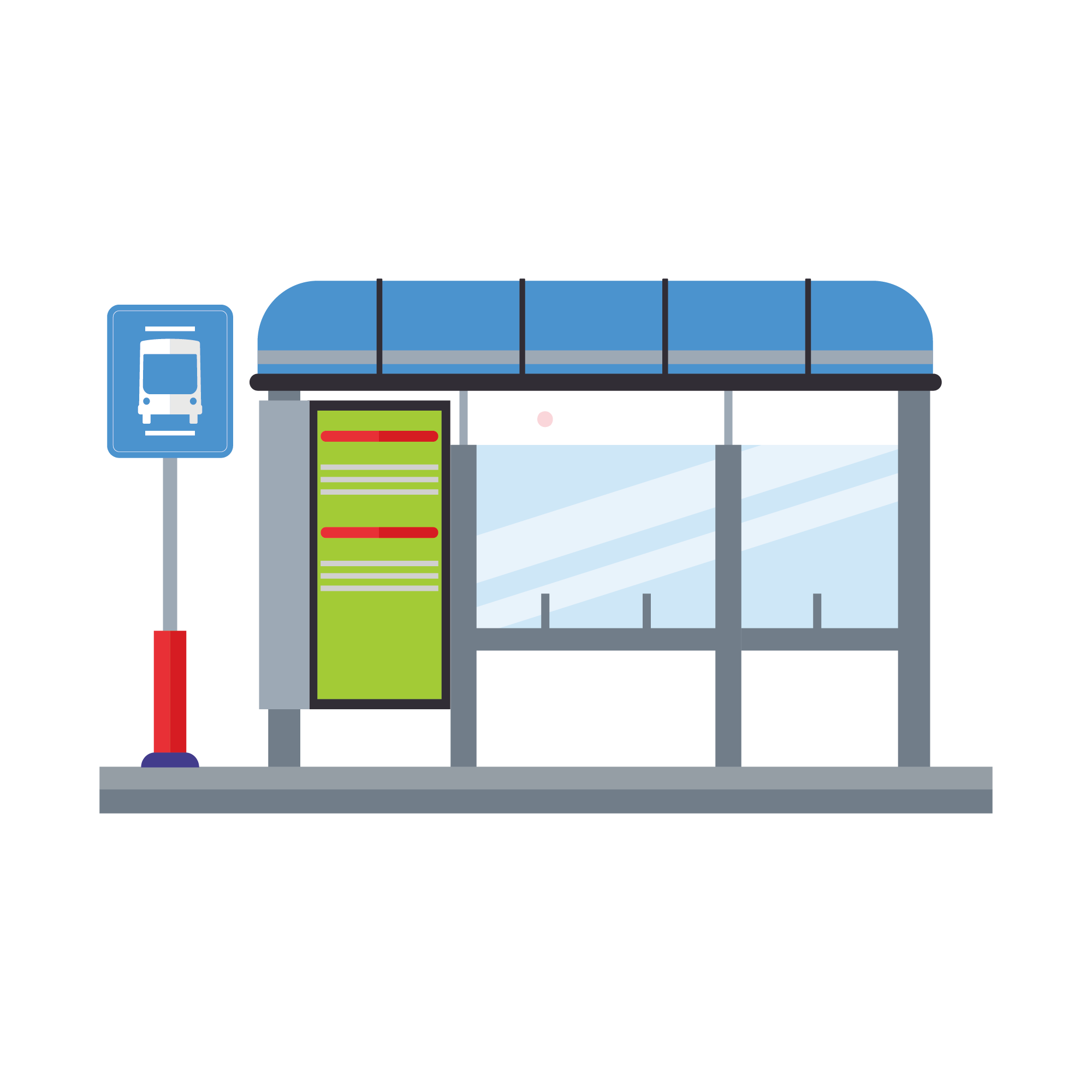 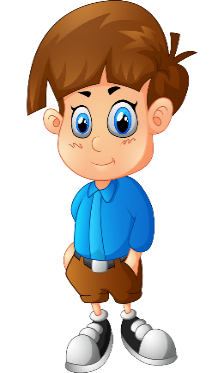 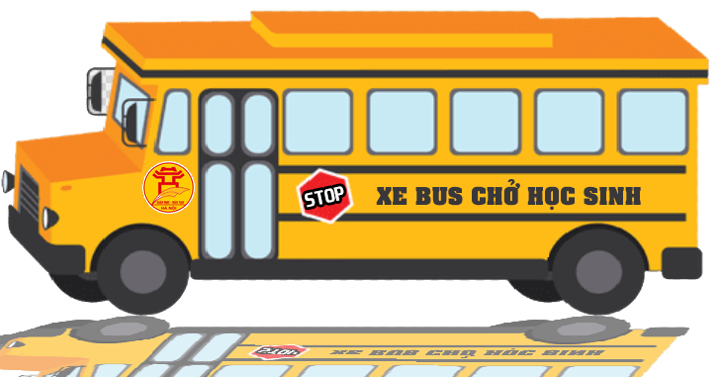 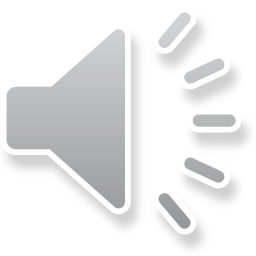 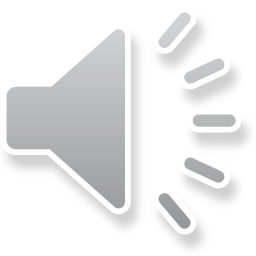 Câu 3: Các nguyên tử thuộc cùng một nguyên tố hóa học đều có
A.  tính chất hóa học giống nhau.
B. cùng trọng lượng nguyên tử.
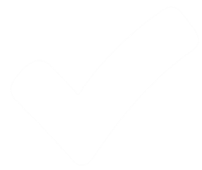 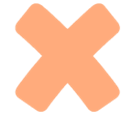 D. tính chất hóa học khác nhau.
C. cùng số neutron.
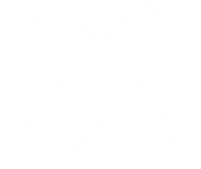 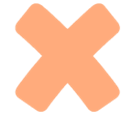 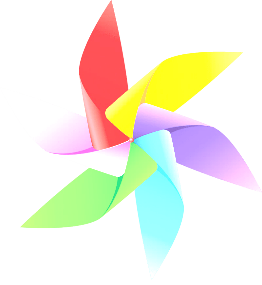 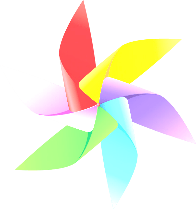 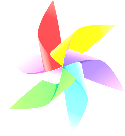 Tiết 53
BÀI 3: NGUYÊN TỐ HÓA HỌC (tt)
Nguyên tố hóa học.
I
Tên gọi và Kí hiệu của nguyên tố hóa học.
Tên gọi và Kí hiệu của nguyên tố hóa học.
Tên gọi của nguyên tố hóa học.
Kí hiệu của nguyên tố hóa học (KHHH)
 Báo cáo và đánh giá sản phẩm STEM
II
2
Kí hiệu của nguyên tố hóa học.
Kí hiệu của nguyên tố hóa học.
2
PHIẾU HỌC TẬP
1. Kí hiệu hóa học biểu diễn gì? 
	Mỗi KHHH cho biết bao nhiêu nguyên tử?
2. Vì sao cần phải xây dựng hệ thống kí hiệu nguyên tố hoá học? 
3. Các kí hiệu hoá học của các nguyên tố được biểu diễn như thế nào?
4. Hãy cho biết, nếu quy ước tất cả kí hiệu hoá học bằng một chữ cái 
đầu tiên trong tên gọi các nguyên tố hoá học thì gặp khó khăn gì?
5. Em hãy đọc tên và KHHH của 4 nguyên tố em biết theo IUPAC?
Quan sát bảng 3.1, em có nhận xét gì về cột tên nguyên tố và kí hiệu hóa học?
Thường dùng chữ cái đầu tiên của tên nguyên tố để viết kí hiệu hóa học.
Trường hợp chữ cái đầu trùng thì người ta dùng chữ cái tiếp theo.
Một số kí hiệu hóa học có nguồn gốc từ 
tên gọi của các nguyên tố theo tiếng Latin.
Báo cáo và đánh giá SẢN PHẨM STEM
THIẾT KẾ FLASHCARD TỰ HỌC TÊN GỌI, KÍ HIỆU HÓA HỌC VÀ KHỐI LƯỢNG NGUYÊN TỬ CỦA 20 NGUYÊN TỐ ĐẦU TIÊN
Nhiệm vụ học sinh: 
 Mỗi nhóm 1 HS đại diện trình bày: Nguyên liệu, phân công, thiết kế, sản phẩm
(2) Mỗi cá nhân HS nghe và tự nhận xét và chấm điểm cho các tổ theo bảng tiêu chí.
(3) Bình chọn 1 sản phẩm đạt điểm cao nhất.
Hướng dẫn đọc tên nguyên tố hóa học
Truy cập đường link: https://www.oxfordlearnersdictionaries.com
Học sinh xem video ( tên nguyên tố đọc bằng tiếng việt) và trả lời các
 câu hỏi sau:
Trong cơ thể người có chứa một số nguyên tố quan trọng nào?  
(ghi kí hiệu hóa học và đọc tên theo IUPAC)
2. Nguyên tố nào làm cho xương chắc khỏe?
3. Khi bị chuột rút thì cơ thể thiếu nguyên tố nào?
4.Thường khi có dấu hiệu da xanh, chóng mặt, đau đầu thì ta 
cần bổ sung nguyên tố nào?
5.Bạn hãy chia sẻ cách ăn uống hàng ngày sao cho khoa học 
và khỏe mạnh?
https://youtu.be/FMxaDgasDl0?si=AxzEEFmu5omyvCLx
Học sinh xem video ( tên nguyên tố đọc bằng tiếng việt) và trả lời các
 câu hỏi sau:
Trong cơ thể người có chứa một số nguyên tố quan trọng nào?  
(ghi kí hiệu hóa học và đọc tên theo IUPAC)
2. Nguyên nguyên tố nào làm cho xương chắc khỏe?
3. Khi bị chuột rút thì cơ thể thiếu nguyên tố nào?
4.Thường khi có dấu hiệu da xanh, chóng mặt, đau đầu thì ta 
cần bổ sung nguyên tố nào?
5.Bạn hãy chia sẻ cách ăn uống hàng ngày sao cho khoa học 
và khỏe mạnh?
DẶN DÒ
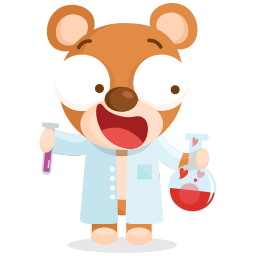 Hoàn thành các bài tập 1,2,3,4,5 trong SGK/ trang 21 vào vở bài tập. 
Học bài và chuẩn bị bài mới: “ Sơ lược bảng tuần hoàn các nguyên tố hóa học”
Đọc tên các nguyên tố hóa học
C
H
Carbon
Hydrogen
N
He
Helium
Nitrogen
Li
O
Lithium
Oxygen
Be
F
Fluorine
Beryllium
Ne
B
Neon
Boron
Đọc tên các nguyên tố hóa học
S
Na
Sulfur
Sodium
Cl
Mg
Magnesium
Chlorine
Al
Ar
Aluminium
Argon
Si
K
Potassium
Silicon
Ca
P
Calcium
Phosphorus
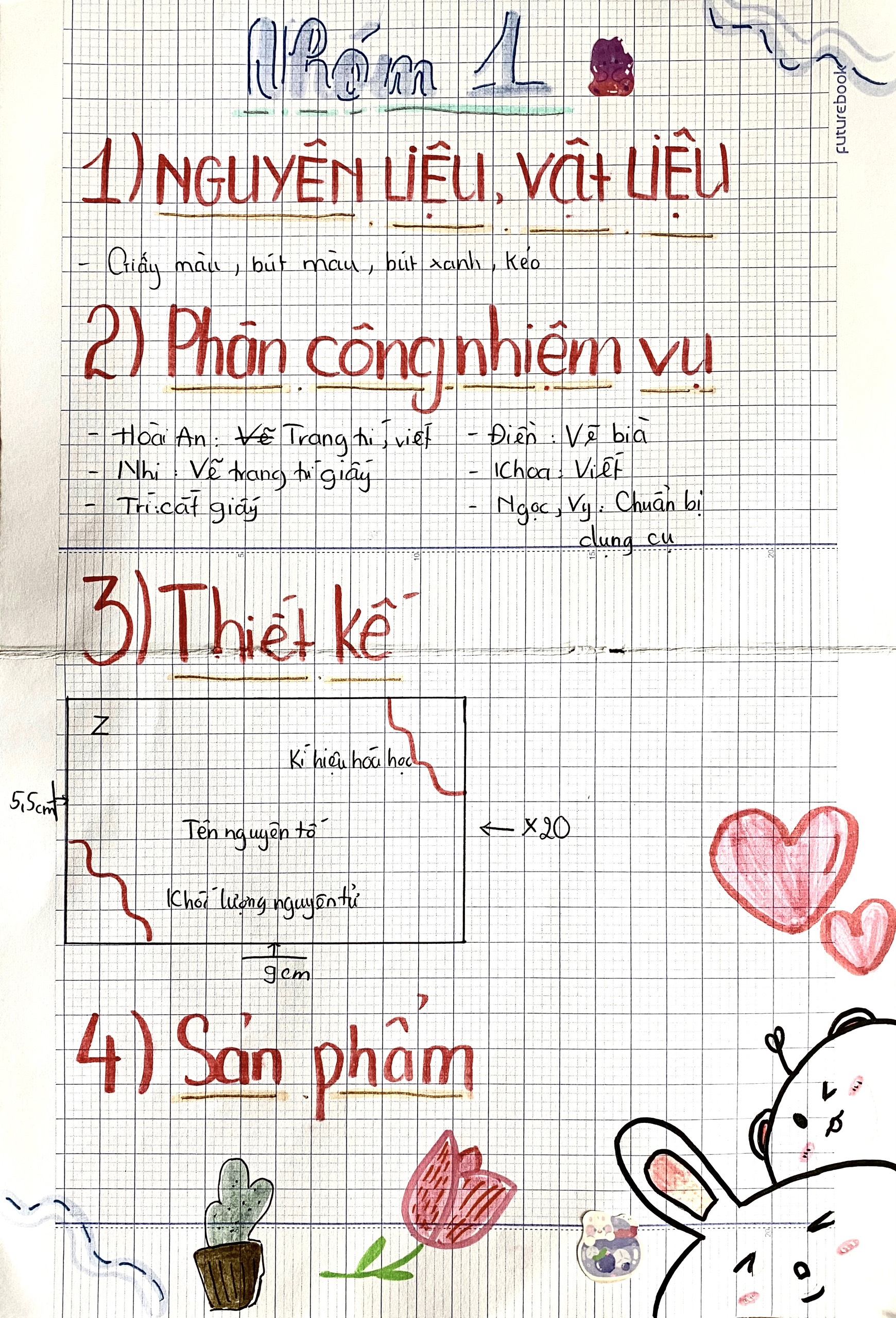 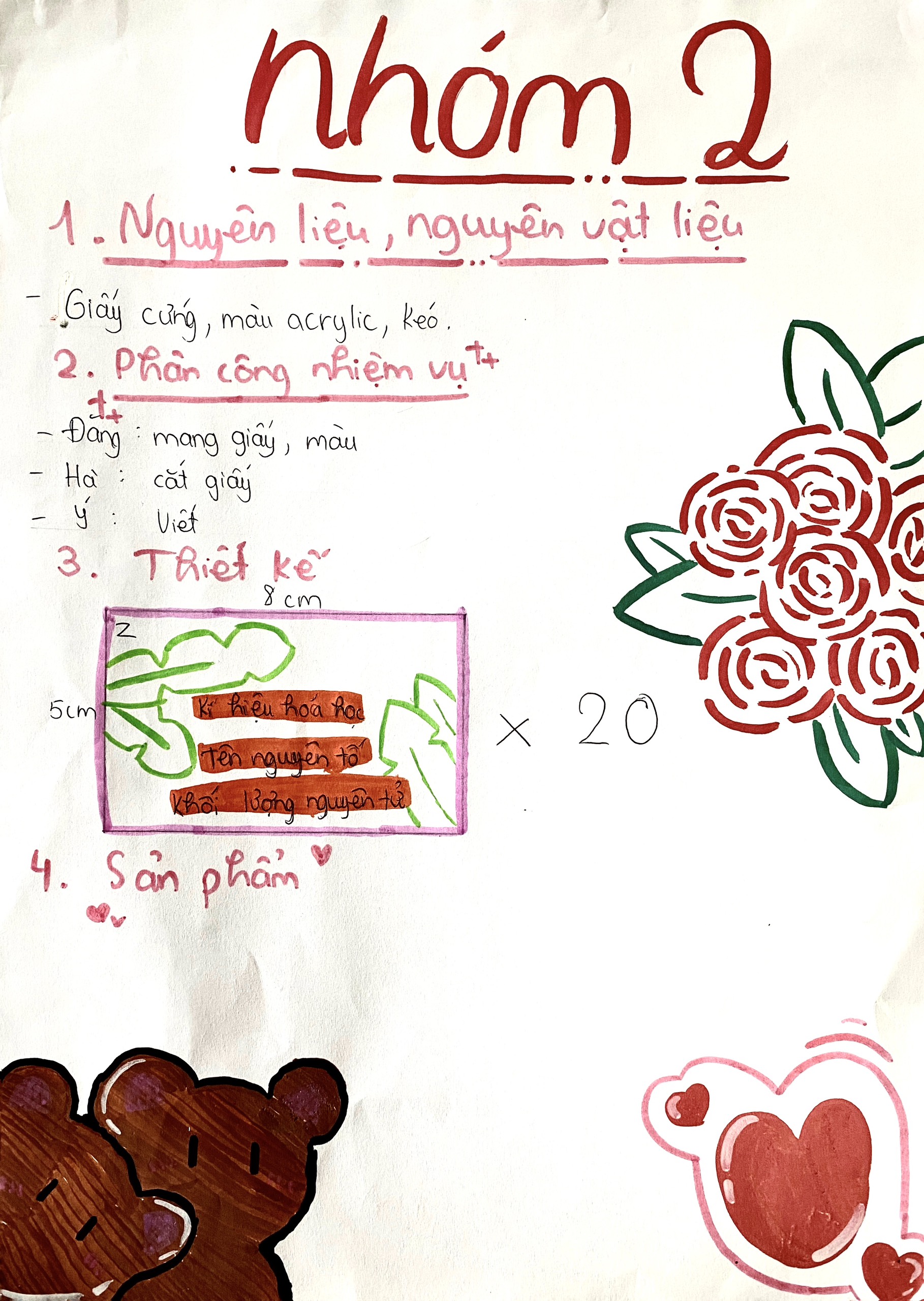 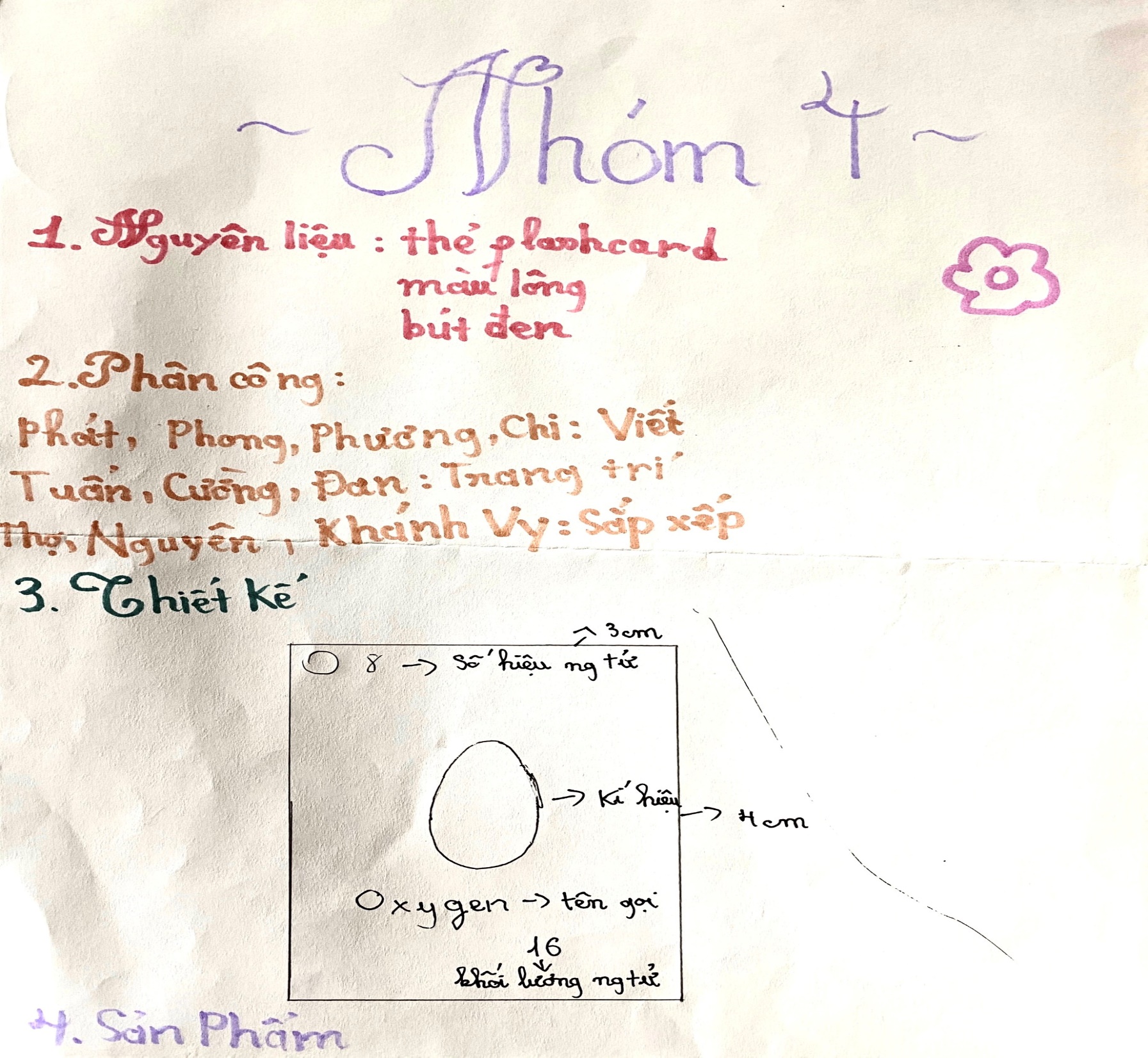 HOẠT ĐỘNG NHÓM
Nhiệm vụ : Dưới sự điều hành và hướng dẫn của nhóm trưởng các thành viên trong nhóm sẽ luyện đọc tên 20 nguyên tố hóa học trong bảng 3.1/ SGK trang 20.
Thời gian: 02 phút
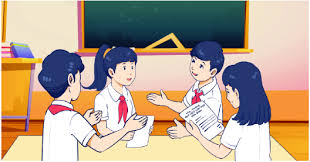 Đọc tên các nguyên tố hóa học
C
H
Carbon
Hydrogen
N
He
Helium
Nitrogen
Li
O
Lithium
Oxygen
Be
F
Fluorine
Beryllium
Ne
B
Neon
Boron
Đọc tên các nguyên tố hóa học
S
Na
Sulfur
Sodium
Cl
Mg
Magnesium
Chlorine
Al
Ar
Aluminium
Argon
Si
K
Potassium
Silicon
Ca
P
Calcium
Phosphorus
THỂ LỆ TRÒ CHƠI
1. Số thứ tự trên vòng quay tương ứng với số điểm
2. HS quay vào số thứ tự trên vòng quay sẽ được quyền lựa chọn 1 câu hỏi, trả lời đúng sẽ giành được số điểm tương ứng
3. HS được quyền đổi câu hỏi nếu không trả lời được, mỗi lẫn đổi câu hỏi bị trừ 1 điểm
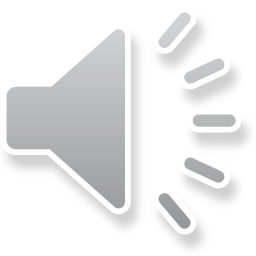 VÒNG QUAY 
MAY MẮN
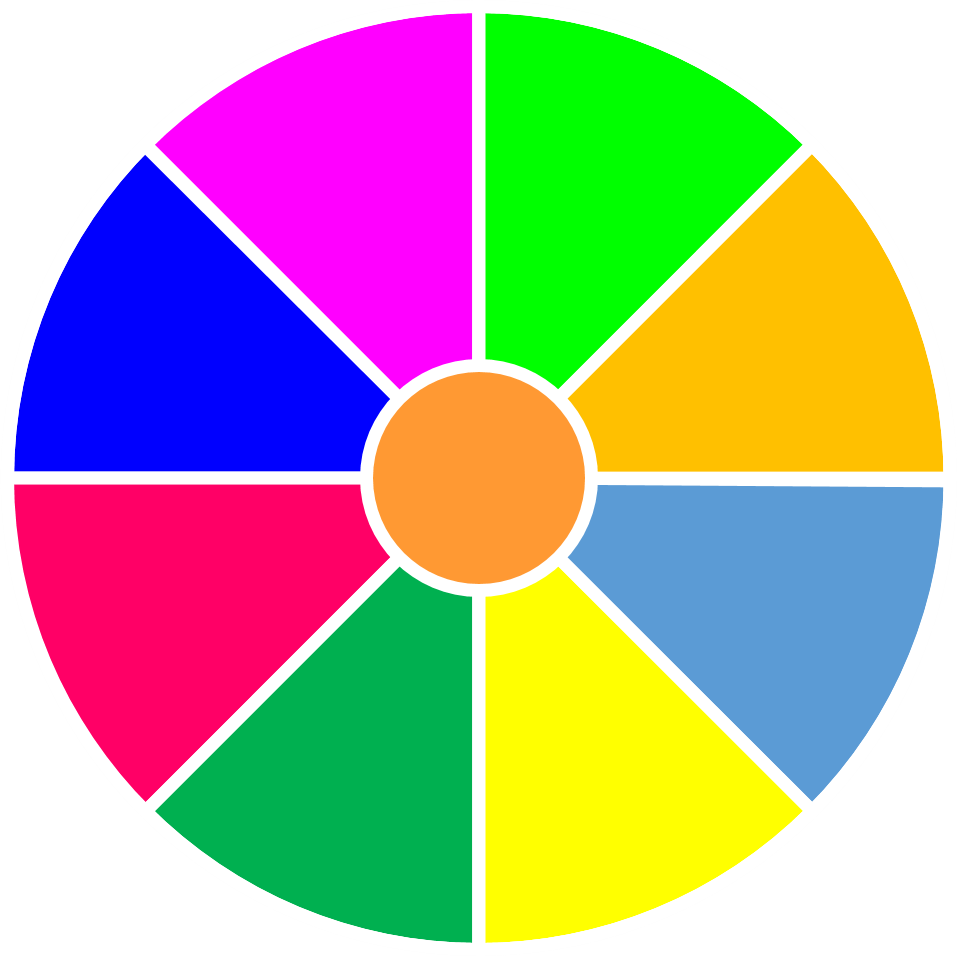 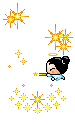 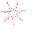 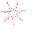 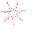 7
8
7
1
8
3
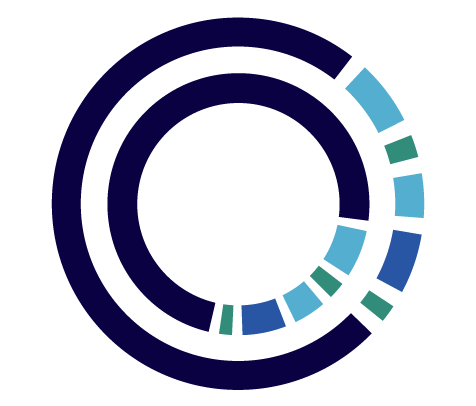 10
9
5
7
9
2
4
QUAY
Câu 1: Người ta thường bảo quản thực phẩm trong tủ lạnh vì:
B. Tủ lạnh có nhiệt độ thấp, làm giảm tốc độ phản ứng sinh hóa nên thực phẩm lâu bị hỏng
A. Tủ lạnh có nhiệt độ thấp, làm giảm quá trình hô hấp tế bào nên thực phẩm lâu bị hỏng
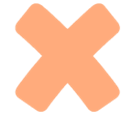 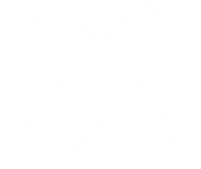 D. A và B đều sai
C. A và B đều đúng
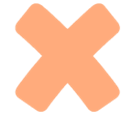 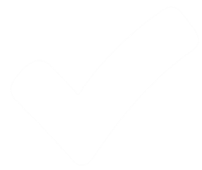 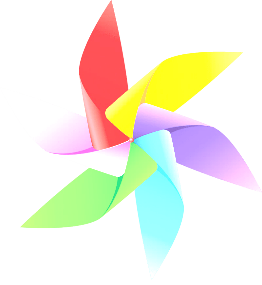 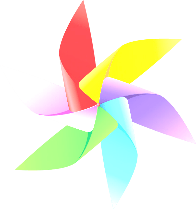 QUAY VỀ
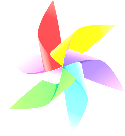 Câu 2: Cho cùng một chiếc đinh sắt nhỏ vào dd HCl có nồng độ nào sau đây thì phản ứng xảy ra nhanh hơn?
B. 0,5 M
A. 0,25 M
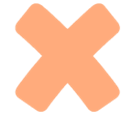 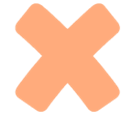 C. 1 M
D. 1,25 M
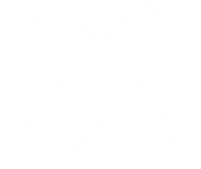 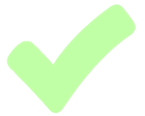 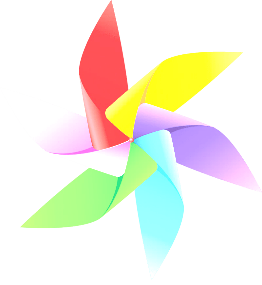 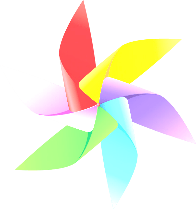 QUAY VỀ
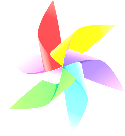 Câu 3: Trong phòng thí nghiệm, khí Oxygen được điều chế bằng cách phân hủy KClO3 có mặt MnO2. Vai trò của MnO2 trong phản ứng này là:
A. Chất xúc tác
B. Chất tham gia phản ứng
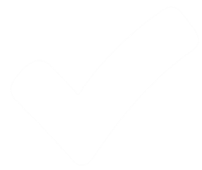 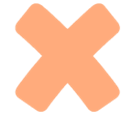 C. Sản phẩm phản ứng
D. Không có vai trò gì
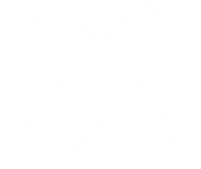 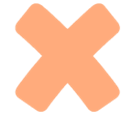 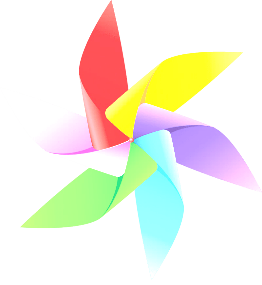 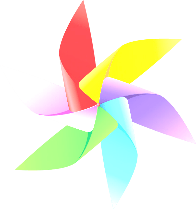 QUAY VỀ
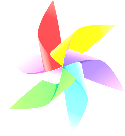 Câu 4: Dạng nào sau đây của Aluminium (nhôm) có diện tích bề mặt tiếp xúc lớn nhất?
B. Sợi dây nhôm được cắt thành nhiều đoạn
A. Sợi dây nhôm
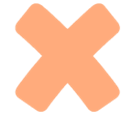 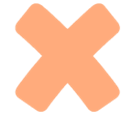 C. Sợi dây nhôm được đem nghiền thành bột
D. Sợi dây nhôm được ép thành 1 khối
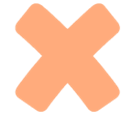 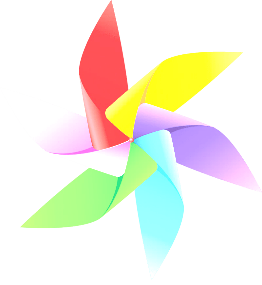 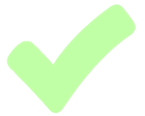 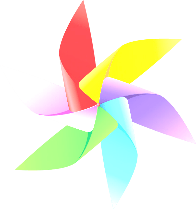 QUAY VỀ
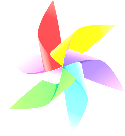 Chất có khối lượng và tính chất không thay đổi trong phản ứng hóa học trên là:
to
Câu 5: Cho phản ứng: 2SO2 + O2  2SO3
V2O5
B. V2O5
A. O2
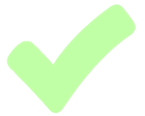 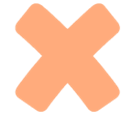 C. SO2
D. SO3
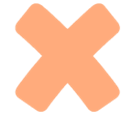 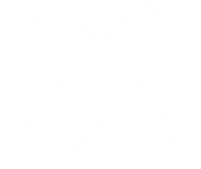 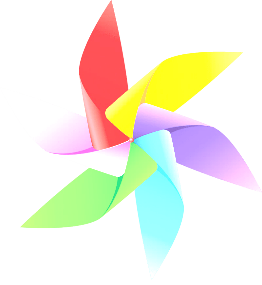 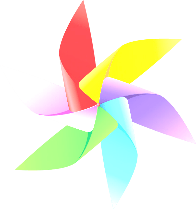 QUAY VỀ
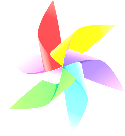 Vận dụng
HƯỚNG DẪN VỀ NHÀ
Hoàn thành bài tập vận dụng
Ôn lại kiến thức đã học
Làm bài tập trong SBT KHTN 8
Đọc và tìm hiểu trước nội dung Bài 8: Acid
KHHH được sử dụng để biểu diễn một nguyên tố hóa học và chỉ một nguyên tử của nguyên tố đó.
Người ta xây dựng nên các kí hiệu hoá học nhằm mục đích thuận tiện cho việc ghi chép ngắn gọn và nhanh chóng. 
Mỗi nguyên tố được biểu diễn bằng một hay hai chữ cái, chữ cái đầu tiên viết in hoa, chữ cái thứ 2 (nếu có) thì viết thường.
4. Nếu dùng một chữ cái thì rất khó phân biệt, do một số nguyên tố có cùng chữ cái đầu tiên trong tên gọi nên trong nhiều trường hợp kí hiệu hoá học phải được biểu diễn bằng hai chữ cái để phân biệt.
5. Tên và KHHH của các nguyên tố theo IUPAC: 
Lithium – Li; Carbon – C; Nitrogen – N, Oxygen – O, …